Lecture 6
1
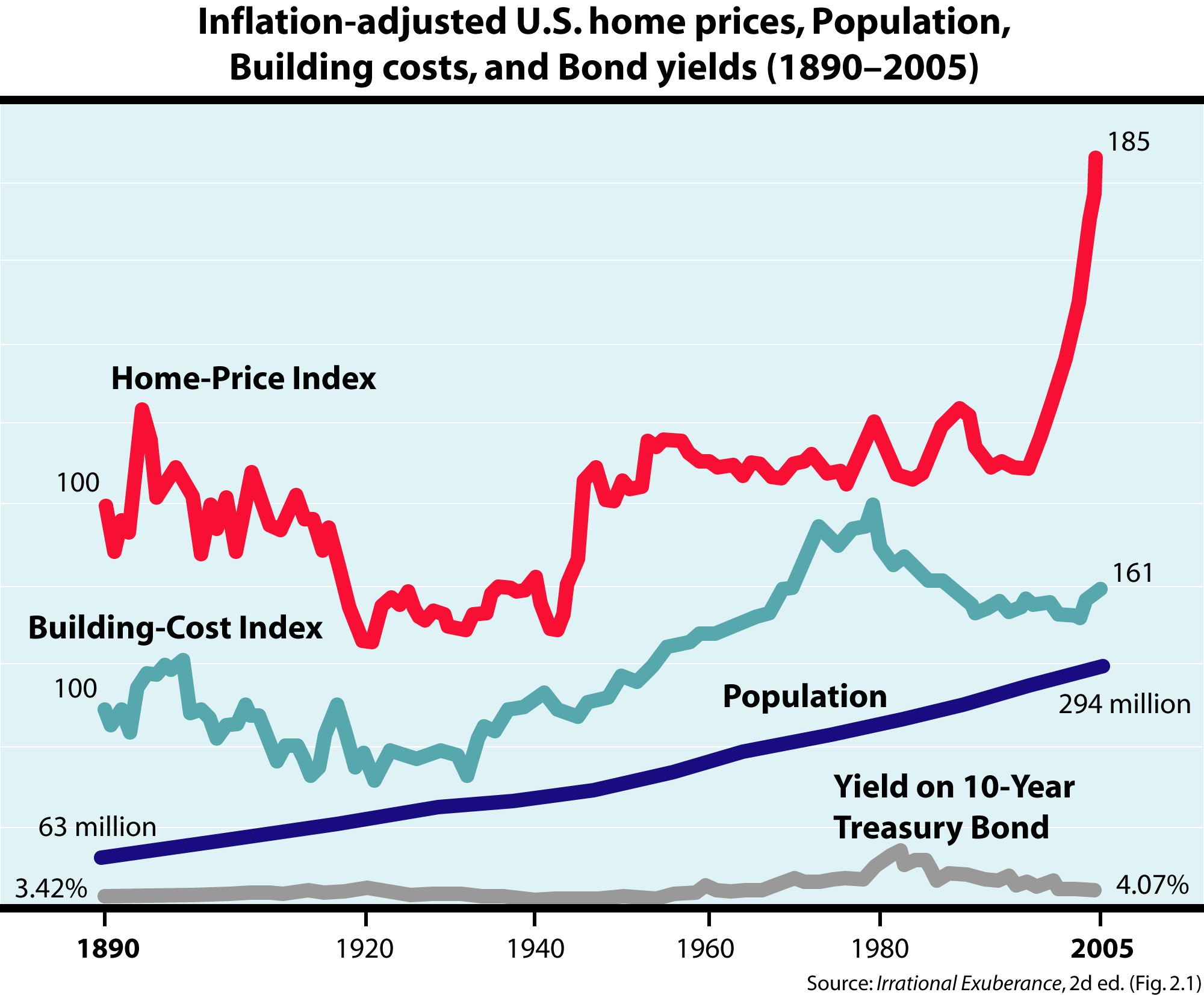 Lecture 6
2
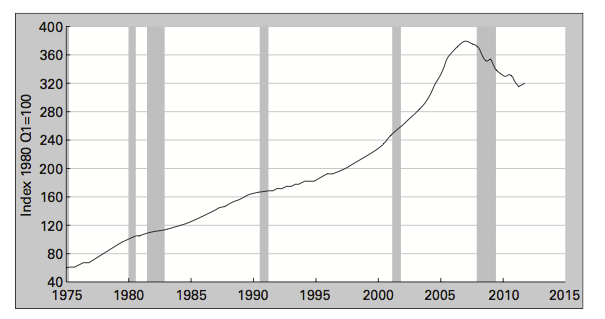 PAN 6.2. U.S. house price index from 1975 - 2011.  Prices are nominal, i.e. not adjusted for inflation. (Federal Reserve Bank of St. Louis)
Lecture 6
3
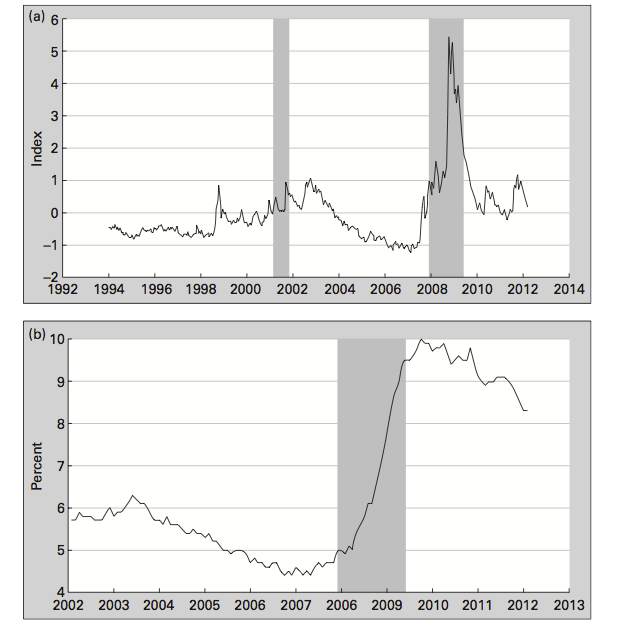 PAN 6.3: Financial Stress Index (top) and unemployment rate (bottom) showing effects of the 2008 disaster. (Federal Reserve Bank of St. Louis)
Lecture 6
4
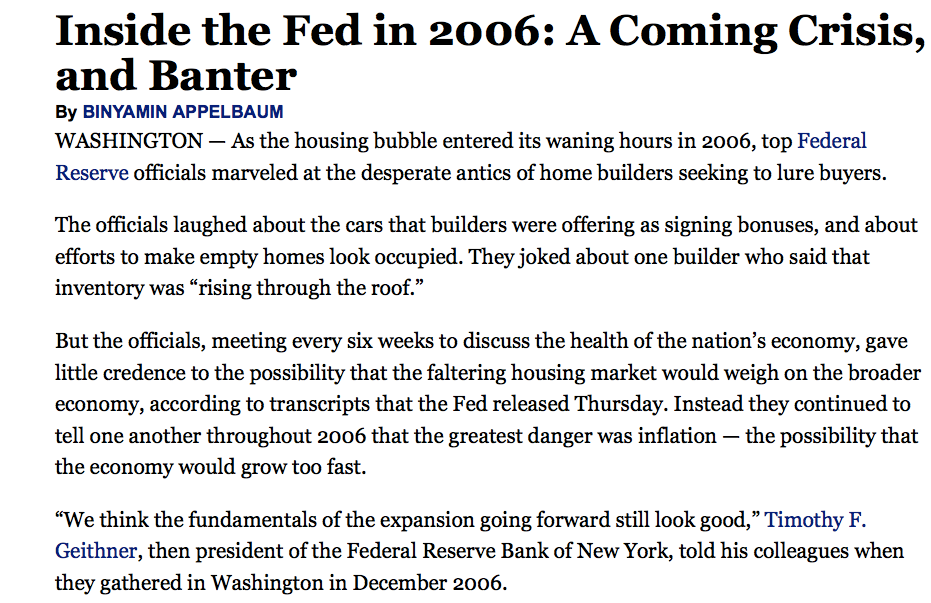 NYT  1/12/2012
Lecture 6
5
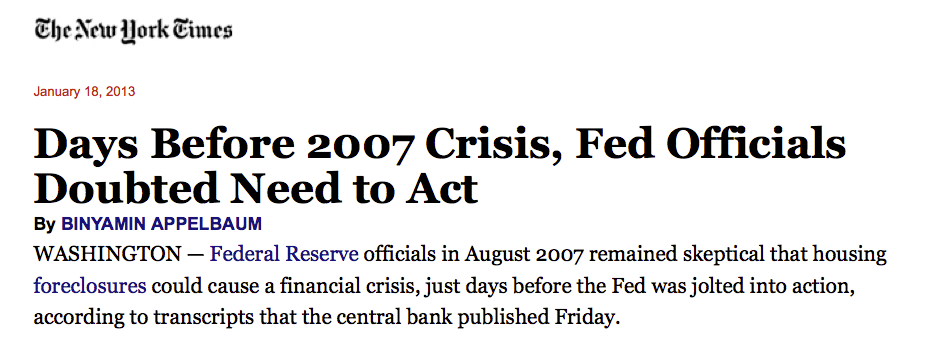 Lecture 6
6
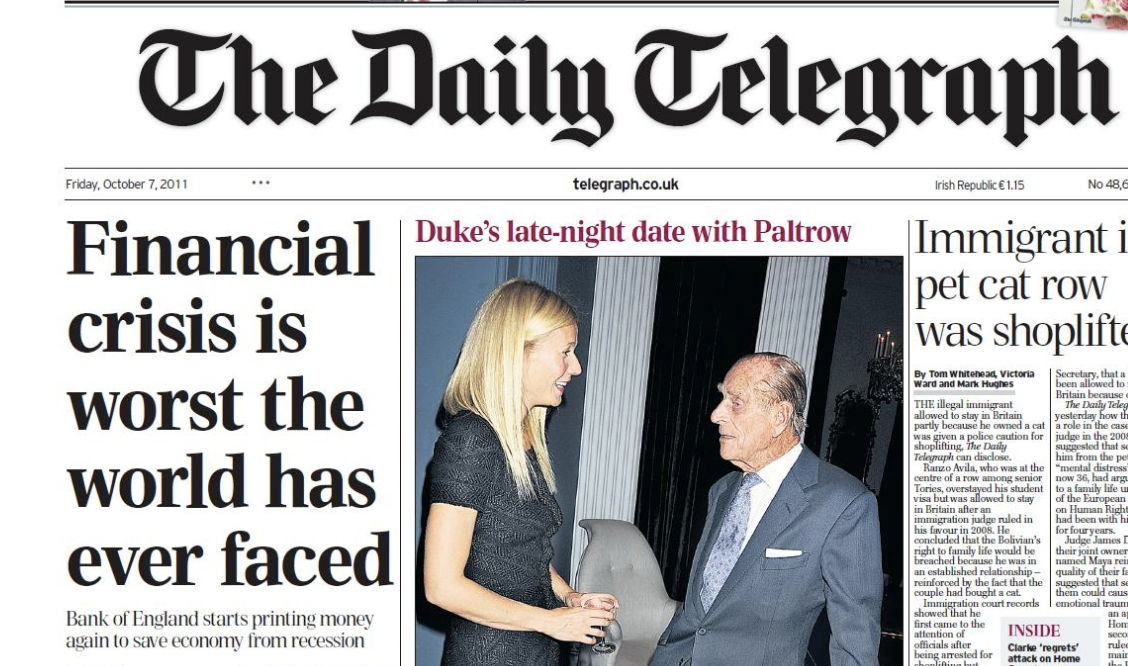 Lecture 6
7
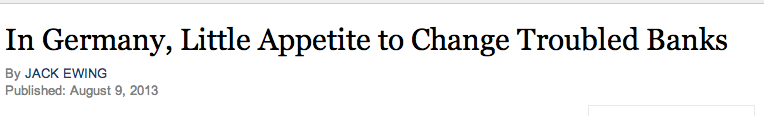 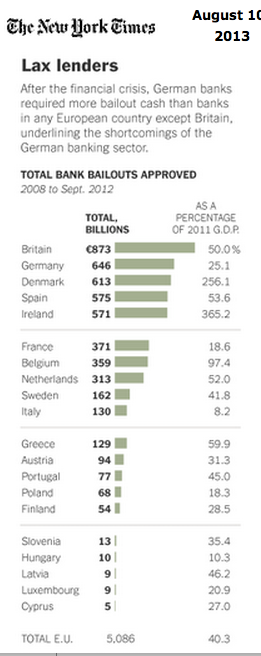 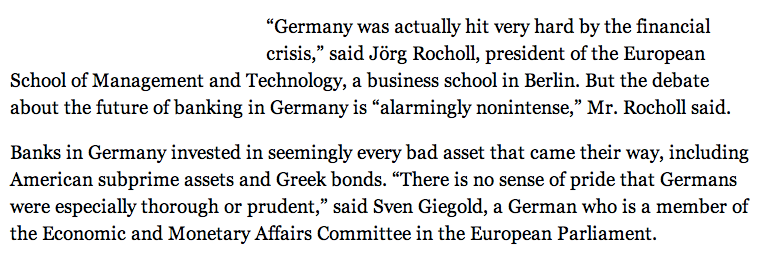 Lecture 6
8
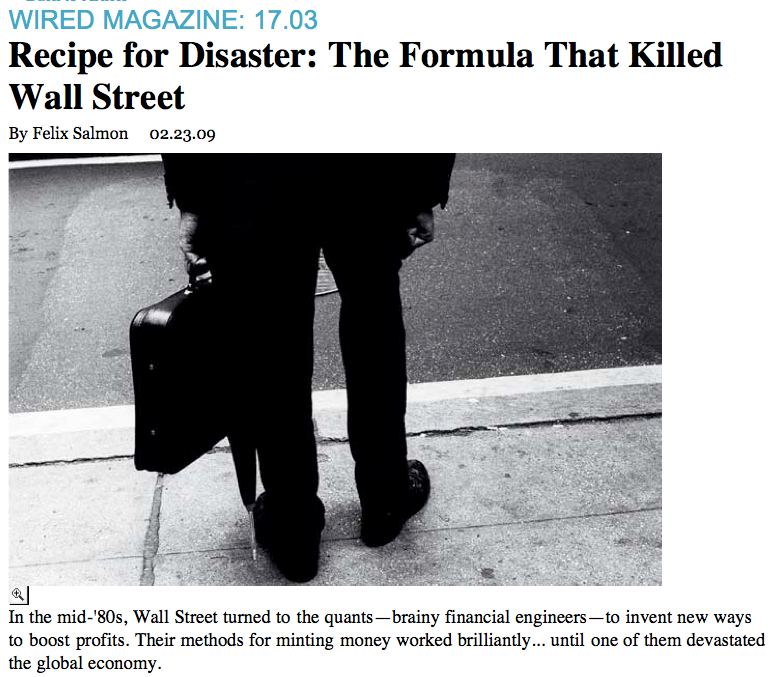 Lecture 6
9
A third similarity to natural disasters is that the hazard and vulnerability were not recognized, as a result of using erroneous models. 

Since the 1970s, sophisticated mathematical models were used to develop arcane new financial instruments. Few within the industry beyond their practitioners, termed “quants,” understood how the models worked. 

Nonetheless, as described by Fischer Black, a leader in developing them, the models were “accepted not because it is confirmed by conventional empirical tests, but because researchers persuade one another that the theory is correct and relevant.” This acceptance was illustrated by the award in 1997 of the Nobel Prize in economics to Myron Scholes and Robert Merton for work based upon Black’s.
Lecture 6
10
HAZARD OVERESTIMATED: Y2K
Much ado made that on   January 1, 2000 computer systems would fail, because dates used only two digits 
U.S. & other governments established major programs

Estimated $300    billion spent on preparations
Few major problems occurred, even among businesses and countries who made little or no preparation
Lecture 6
11
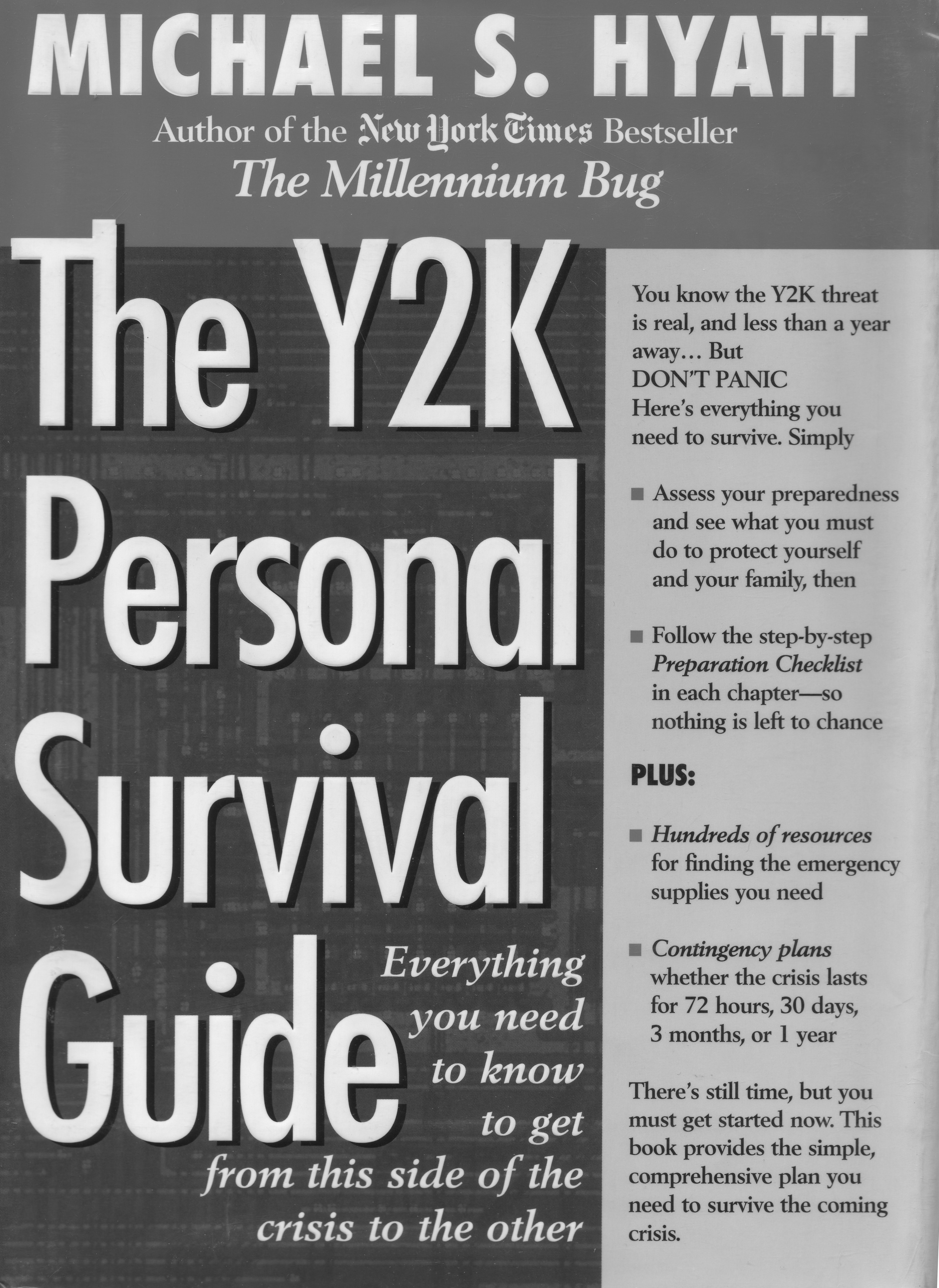 CQ: Why do you think the Y2K scare was taken so seriously?
Lecture 6
12
GROUPTHINK

A common problem in policy making, a consensus approach that often causes errors. 

Members of a group start with absolute belief that they are right.

They talk only to each other, convince each other using specious arguments, pressure others to agree, refuse to consider clear evidence that contradicts their views, and ignore outside advice.
￼￼￼
The more they talk to each other, the more convinced they become.
Lecture 6
13
CDC reported "strong possibility" of epidemic. HEW thought "chances seem to be 1 in 2” and “virus will kill one million Americans in 1976."President Ford launched program to vaccinate entire population despite critics’ reservations
NEGLECTING UNCERTAINTY BIASES HAZARD ESTIMATES 
1976 SWINE FLU  “APORKALPSE”
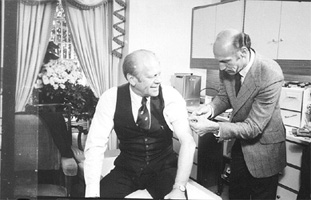 Lecture 6
14
CDC reported "strong possibility" of epidemic. HEW thought "chances seem to be 1 in 2” and “virus will kill one million Americans in 1976."President Ford launched program to vaccinate entire population despite critics’ reservations
NEGLECTING UNCERTAINTY BIASES HAZARD ESTIMATES 
1976 SWINE FLU  “APORKALPSE”
40 million vaccinated at cost of millions of dollars before program suspended due to reactions to vaccine  About 500 people had serious reactions and 25 died, compared to one person who died from swine flu
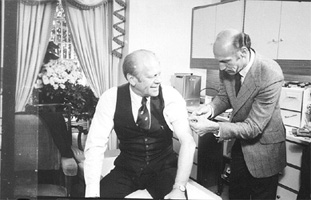 Lecture 6
15
Lecture 6
16
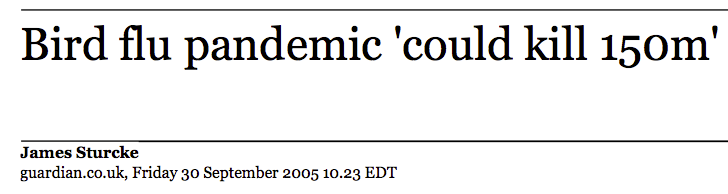 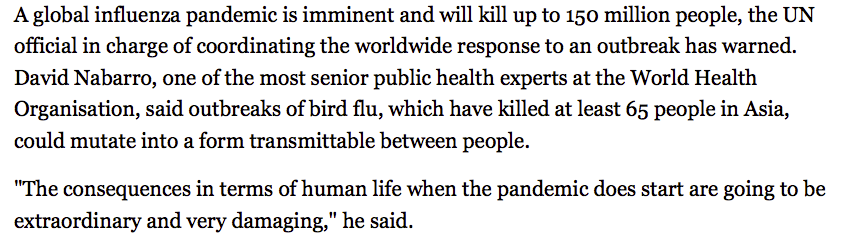 Lecture 6
17
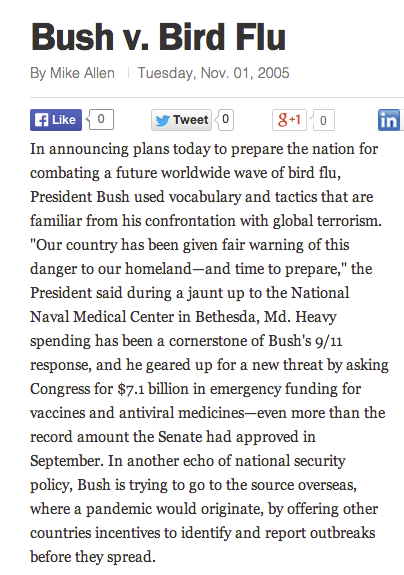 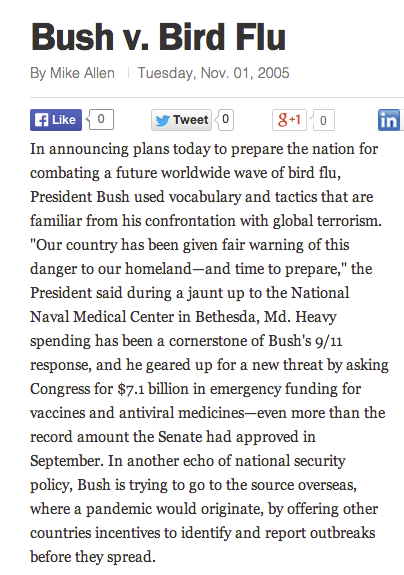 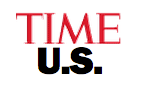 Lecture 6
18
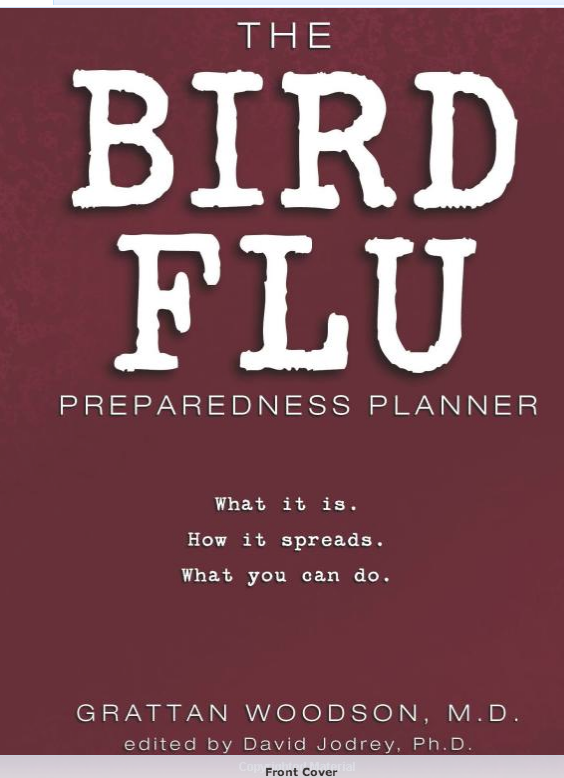 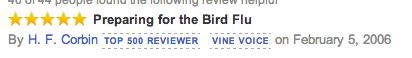 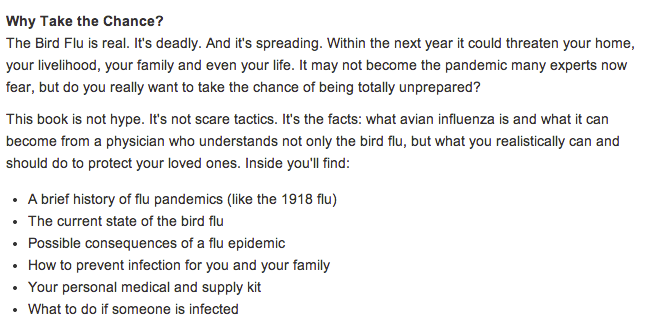 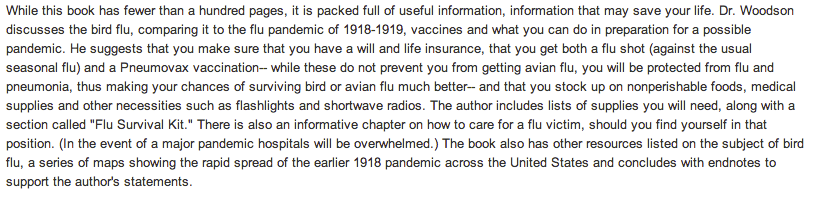 Lecture 6
19
CQ: How should we evaluate whether a threatened disaster, like swine flu, bird flu, or Y2K, should be treated as a serious threat?
Lecture 6
20